P A N E N
SUATU TINDAKAN MEMISAHKAN BAHAN MAKANAN (DENGAN ATAU TANPA BAGIAN NONEDIBLE) LANGSUNG DARI MEDIA TUMBUH
(memetik buah, menuai padi, menjala/memancing ikan)
KUANTITAS DAN KUALITAS HASIL PANEN TERGANTUNG PADA
KONDISI DAN TINDAKAN PRA PANEN
 KONDISI LINGKUNGAN  DAN
 PEMELIHARAAN TANAMAN
TINDAKAN SAAT PANEN 
 KETEPATAN SAAT PANEN, TERLALU CEPAT PANEN MUTU HASIL RENDAH,  TERLAMBAT PANEN HASIL MUDAH RUSAK
 CARA / ALAT PANEN
CARA DAN ALAT PANEN
HASIL PANEN  memar dan luka – luka  	menGAKIbaTkan bercak – bercak berwarna 
		pIrang dan hitam 
2. Penanganan kasar  BERAKIBAT  PADA 	gangguan fisiologi
3. luka pada kulit  DAPAT menjadi tempat 	INFEKSI jasad  renik
ALAT PANEN
1. Gunting kecil/besar
2. Galah panjang (aluminium atau bambu)
3. Tangga
4. Anjungan hidrolik
5. Mesin pemanen
6. Guncang  tangkap
7. Pemanen mekanik
ALAT PANEN
MANUAL
MESIN
SEHINGGA
KELEMAHAN
 WAKTU PANEN LAMA
 PERLU TENAGA BANYAK
BIAYA BESAR
PAGI
WAKTU PANEN
SORE
PENENTUAN  PANEN BERDASAR:
  1. TANDA Visual:
	warna kulit  BIJI/BUAH, ukuran , sisa tangkai 	putik (masih atau sudah HILANG), daun tua di 	bagian luar kering , tubuh tanaman mEngering, 	buah  BERISI penuh
2. TANDA fisik:
	buah Mudah terlepas dari tangkai KARENA LAPISAN 	absisi (ABSISCION LAYER) TERBENTUK , KETEGARAN DAN 	BERAT JENIS
3. TANDA kimiaWI (MELALUI ANALISIS):
	Kandungan zat padat asam, perbandingan zat 	padat dan asam , kandungan zat pati
4. Dengan perhitungan :
	Jumlah hari setelah bunga mekar sampai panen
5. TANDA fisiologi: Respirasi
KELEMAHAN INDEKS KEMASAKAN DI ATAS
a. Nutrisi, b. Ukuran atau besar buah, c. Dampak iklim dan musim, d. Letak di pohon, e. Jenis tanah, f.  Kelembaban tanah, 
g. Cara pemangkasan, h. Penggunaan hormon dan zat  lain
PASCA PANEN
(POST HARVEST)
SUATU TINDAKAN SETELAH PANEN
AWAL
AKHIR
SEGERA SETELAH PANEN
SAAT MULAI DIKONSUMSI ATAU DIMASAK
TINDAKAN TERHADAP HASIL PERTANIAN PASCA PANEN BERTUJUAN 
 MENCEGAH KEHILANGAN (YIELD LOSS) DAN
 MEMPERTAHANKAN  MUTU
PANEN HASIL TANAMAN SERING DILAKUKAN SAAT MENJELANG MASAK (UKURAN TELAH MAKSIMUM):
 JARAK KE PASAR RELATIF JAUH                              (TERNSPORTASI > 1 HARI)
 HARGA RELATIF RENDAH
TRANSPIRASI
ADALAH
proses penguapan air dari DALAM jaringan hidup
PADA HASIL HORTIKULTURA
BERAKIBAT PADA
1. keRusakAN, KARENA:
      -  kesegaran Hilang  (kurang mengkilat)
      -  layu
      -  Keriput
 2. tekstur Rusak
 3. rasa Berubah
 4. berat produk Turun (SAYUR DAN BUAH SUSUT BERAT 
	1-2% MENURUNKAN HARGA yang RELATIF BESAR)
Transpirasi dapat menjadi

 1.  Faktor perusak utama pada sayuran daun
 2.  Faktor perusak kedua, setelah Lewat masak pada 	sayuran buah SEPERTI Mentimun, Labu, Terong, 	DAN Kacang panjang
 3.  Faktor perusak ketiga, setelah kerusakan mekanis 	dan lewat masak pada buah2-an SEPERTI 	Semangka, Mangga, DAN Apel
MEKANISME TRANSPIRASI DAN EVAPORASI
KELEMBABAN RELATIF (RELATIVE HUMIDITY)
UAP AIR, T˚C
100%
RH
UAP AIR JENUH, T˚C
uap air ada PADA SUATU SUHU = uap air pada keadaan jenuh, RH = 100%, (terjadi SAAT hujan)
NILAI RH mempengaruhi EVAPORASI hasil pertanian
RH optimUM kebanyakan produk horti kultura: 
85 - 95%
 RH RENDAH, TERJADI EVAPORASI
 RH TINGGI, MERANGSANG PERTUMBUHAN JAMUR
RH DIPENGARUHI SUHU
RH DENGAN TARAF sama EVAPORASI BAHAN lebih cepat pada suhu LEBIH tinggi
RH: 90%, T: 5˚C, BILA T MENJADI 15˚C , EVAPORASI MENINGKAT
(MAKIN TINGGI SUHU, EVAPORASI MAKIN BESAR)
EVAPORASI  DITENTUKAN PERBEDAAN TEKANAN UAP AIR
VAPOUR PRESSURE DEFICIT = VAPOUR PRESSURE SATURATED – VAPOUR PRESSURE ACTUAL
(VPD = VPS – VPA)
VPD SEBAGAI INDIKATOR PENYIMPANAN/MUTU BAHAN
RH 95% , 32˚ F    VPD = 0,229
RH 85%, 50˚ F    VPD = 1,38
RH 60%, 68˚ F  VPD = 7,016
LAJU EVAPORASI BAHAN DITENTUKAN OLEH

1. Permeabilitas kulit KARENA
KETEBALAN KULIT (asparagus) DAN lapisan lilin (apel)	
 2. NISBAH permukaan – volume
NISBAH tinggi, LAJU EVAPORASI TINGGI
     (melon , semangka)
Jalur perjalanan uap air keluar dari komoditas

     Didalam jaringan tanaman terdapat ruang antar sel yang saling berhubungan diseluruh bagian PADA organ yang sama 
 Ruang antar sel ini berperan sebagai kanal yang menghubungkan sel dalam jaringan dengan permukaan yang akhirnya berhubungan dengan udara luar
 Kanal ini berfungsi sebagai saluran dalam pertukaran gas
 Pada apel , saluran gas (porositas) mencapai 25% dari seluruh volume buah, Tomat mempunyai ruang antar sel 0,6 – 1,3 % dari volume jaringan
 Macam buah berpengaruh pada pola pertukaran gas Peran epidermis , stomata , lenti sel pada satu macam buah tidak sama dengan buah lain
Resistensi terhadap perpindahan uap air dan gas disebabkan oleh lapisan kutikula dan gabus

 Kutikula TERSUSUN DARI matriks serat selulosa , asam poliuronat ,protein , senyawa fenol BERkombinasi dengan lilin
AGENSIA uap air dari dalam komoditas pasca panen:
EPIDERMIS

    Sel epidermis di permukaan komoditas dapat melepaskan uap air langsung KE udara
 Permukaan tanaman BERBATASAN DENGAN udara diLAPISI kutikula , sedang bagian yang masuk ke tanah tertutup dengan suberin 
EVAPORASI  DARI Organ yang dilapisi suberin dan kutin tebal  sangat sedikit
EVAPORASI  relatif besar melalui celah di permukaan seperti stomata , lenti sel , dan permukaan yang mengalami kerusakan mekanik
a. Stomata

         Stomata mengatur ventilasi secara aktif pada buah DAN sayuran daun 
Kerapatan stomata bervariasi menurut spesies dan umur daun atau buah
STOMATA MENUTUP ATAU MEMBUKA BERDASAR TURGOR SEL PENUTU/PENJAGA
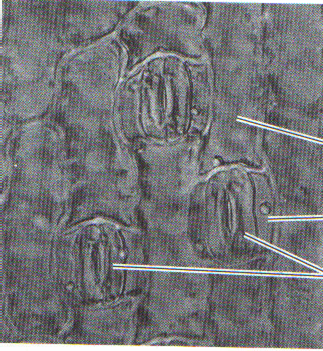 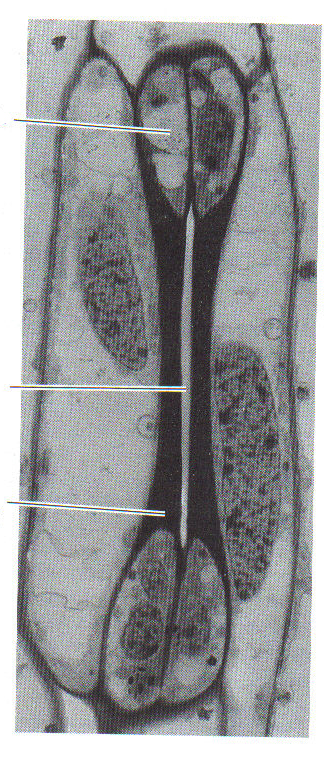 Sitosol dan vakuole
Sel epidermis
pori
Sel tambahan
Dinding menebal
Sel penjaga
b. Lenti sel

         Lenti sel merupakan ventilasi yang secara pasif menjaga agar tidak terjadi akumulasi gas CO2, pengurangan O2 dan menahan uap air yang keluar
 Lenti sel berguna pada periode gelap untuk mencegah anaerobiosis
c. Luka memar

         Pada saat panen, transportASI, dan pengeMASAN, komoditi dapat mengalami  memar DI PERMUKAAN
Luka memar MEMPERCEPAT penguapan
d. Kutikula dan lapisan lilin

         Kulit luar buah UMUMNYA BERLAPIS kutikula dan lapisan lilin  dengan struktur tergantung pada spesies
lapisan lilin mengurangi penguapan
e. Trikhoma (Bulu)
         Trikhoma memperluas permukaan 
tetapi bulu MENGAKIBATKAN kejenuhan udara di sekitar organ tanaman  DAN mengurangi LAJU udara yang mengenai permukaan penguapan
sehingga mengurangi LAJU penguapan
f. Periderm
        Periderm adalah lapisan gabus pada bagian kulit luar komoditas
Periderm tidak permeabel terhadap air dan gas
g. Struktur permukaan
         Daun selada terpisah – pisah sehingga luas permukaan terhadap volume total MENjadi besar  
Kubis mempunyai luas pada permukaan yang RENDAH 
karena daun bagian dalam mempunyai struktur  yang terlindung dari kontak dengan udara luar
e. Trikhoma (Bulu)
         Trikhoma memperluas permukaan 
tetapi bulu MENGAKIBATKAN kejenuhan udara di sekitar organ tanaman  DAN mengurangi LAJU udara yang mengenai permukaan penguapan
sehingga mengurangi LAJU penguapan
FAKTOR LAIN YANG BERPERAN TERHADAP TRANSPIRASI
TARAF FISIOLOGI KOMODITI
TRANSPIRASI ORGAN MUDA SEPERTI DAUN: 
BAYAM,  MELINJO, KETELA, BUAH MENTIMUN, BATANG ASPARAGUS, AKAR WORTEL LEBIH BESAR DARIPADA KOMODITI BERASAL DARI ORGAN MASAK 
ORGAN MUDA MEMPUNYAI STOMATA LEBIH BANYAK PER SATUAN LUAS PERMUKAAN DAN LAPISAN KUTIN ATAU SUBERIN TIPIS
SAAT BUAH MASAK TERJADI  PENINGKATAN KEGIATAN FISIOLOGI, SEHINGGA TRANSPIRASI MENINGKAT PULA
PADA PROSES PEMASAKAN TERJADI PERUBAHAN KOMPOSISI  PADA PERMUKAAN BUAH, TERMASUK PERUBAHAN LAPISAN LILIN
KONDISI PENANAMAN
     PERBEDAAN MUSIM DAN LINGKUNGAN SELAMA PERTUMBUHAN BERPENGARUH PADA KECEPATAN TRANSPIRASI KOMODITI DALAM PENYIMPANAN
Transpirasi DAPAT dihambat MELALUI

1.  PENINGKATAN Kelembaban
 2.  Penurunan Suhu
 3.  PENURUNAN kecepatan udara, dengan :
             -  Pengemasan plastiK
             -  PeLAPISAN lilin dengan ketebalan 5-50 mil 
		(1 mil = 0,001 incHi)
TEKNOLOGI PENGHAMBATAN TRANSPIRASI
UMUMNYA DITEKANKAN PADA:
 PENGURANGAN VPD 
(VAPOUR  PRESSURE DEFICIT)
 MENAIKKAN RESISTENSI PERMUKAAN SEHINGGA DIFUSI DIPERKECIL
MACAM TEKNOLOGI
Teknik penanganan (HANDLING)

perawatan komoditI  yang baik DARI setelah dipanen SAMPAI PENYIMPANAN
mempersingkat waktu penanganan
 Penanganan yang CERMAT
2. Teknik PENDINGINAN
Sirkulasi udara untuk menjaga agar SUHU merata dan akumulasi  etilen tidak TERJADI
(RISIKO PENINGKATAN EVAPORASI HARUS DIPERHATIKAN)
pelapisan ruang pendingin dengan material yang dapat menahan panas dan kelembaban 
KELEMBABAN TINGGI untuk penyimpanan jangka panjang
sIstem Humi – Fresh yaitu menggunakan sirkulasi udara dari dalam pendingin dilewatkan tirai air SEHINGGA SUHU MENCAPAI  0˚C , RUANGAN MEMILIKI RH tinggi dan SUHU merata
    DAPAT PULA MENGGUNAKAN Humidifier UNTUK meniNGkATkan kelembaban dengan menyemprotkan kabut ke dalam ruang pendingin
PERLU ruang YANG dirancang agar kondensasi TAK TERJADI Kondensasi pada permukaan komoditas sering menjadi awal pembusukan
3. Teknik PENGEMASAN
- PENGEMASAN menurunkan LAJU EVAPORASI
makin besar kemasan, luas permukaan  terhadap volume makin kecil 
 Kemasan juga menurunkan VPD karena RH dalam kemasan akan melebihi RH diluar 
- penguapan  AKAN LEBIH RENDAH DENGAN pelapisAN polietilen  PADA KEMASAN 
tetapi aerasi harus DIJAGA AGAR  anaerobiK TAK TERJADI
KELEMBABAN TINGGI untuk penyimpanan jangka panjang
4. Teknik PELAPISAN
- Pelapisan lilin PERMUKAAN KOMODITI meNGubah atmosfer bagian dalam jaringan
- resistensi permukaan buah TERHADAP diffusi air meNINGKAT 
 PERLU DIPERHATIKAN: akumulasi CO2 pada jaringan di bawah lapisan epidermis (bersifat meracun)
 Pelapisan permukaan dengan lilinKDENGAN Ketebalan 5-50 MIL (1 MIL = 0,001 INCHI)
4. Teknik PEMBUNGKUSAN DENGAN FILM
FILM HOPE sering diGUNAKAN untuk buah seperti anggur 

mencegah KEhilangAn air SEHINGGA tingkat pembusukan Turun